Internet Balkanization in an era of military conflict
Dan Demeter
Senior Security Researcher, GReAT
@_xdanx
2008
The year Global Research and Analysis Team was founded
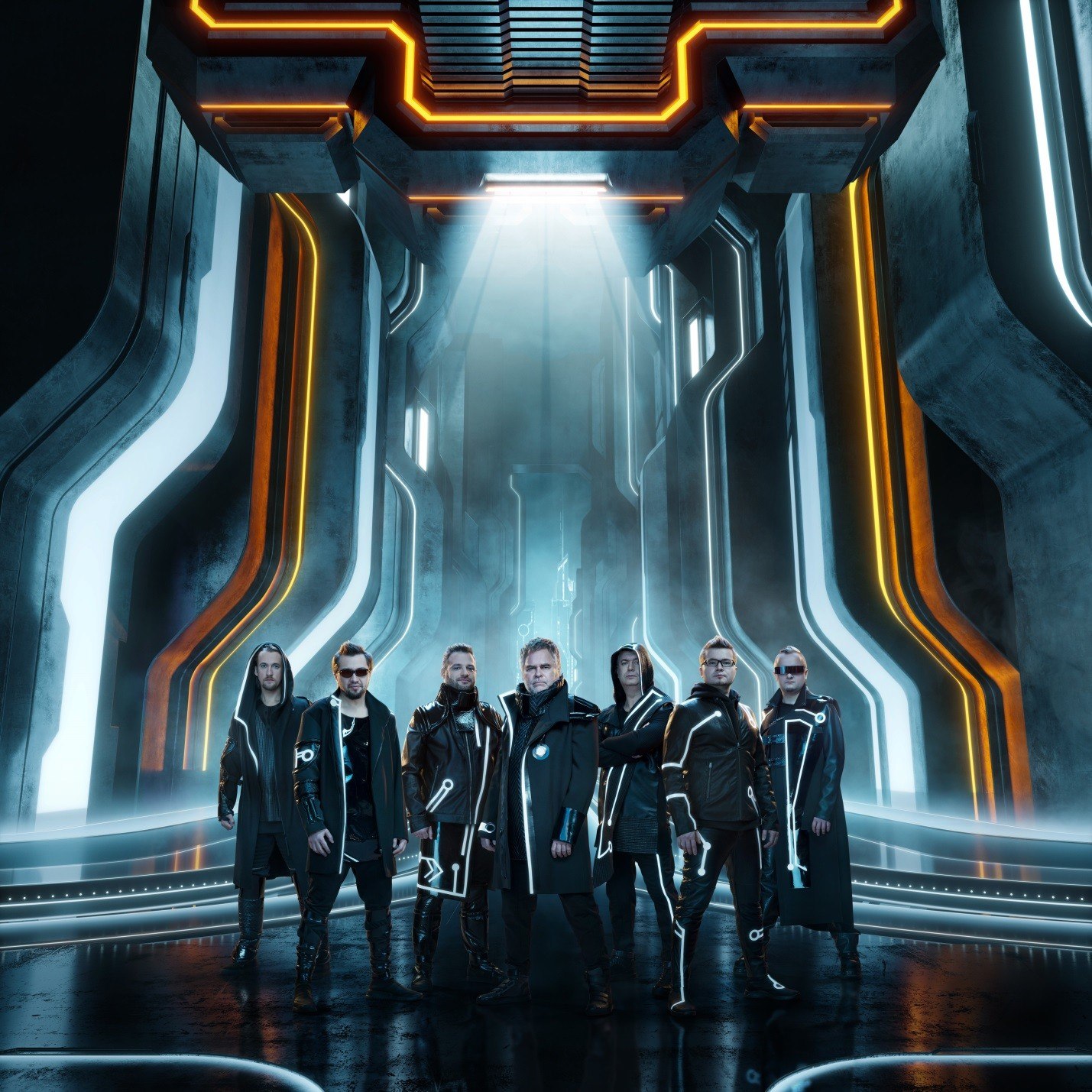 Kaspersky’s international expertise
GReAT
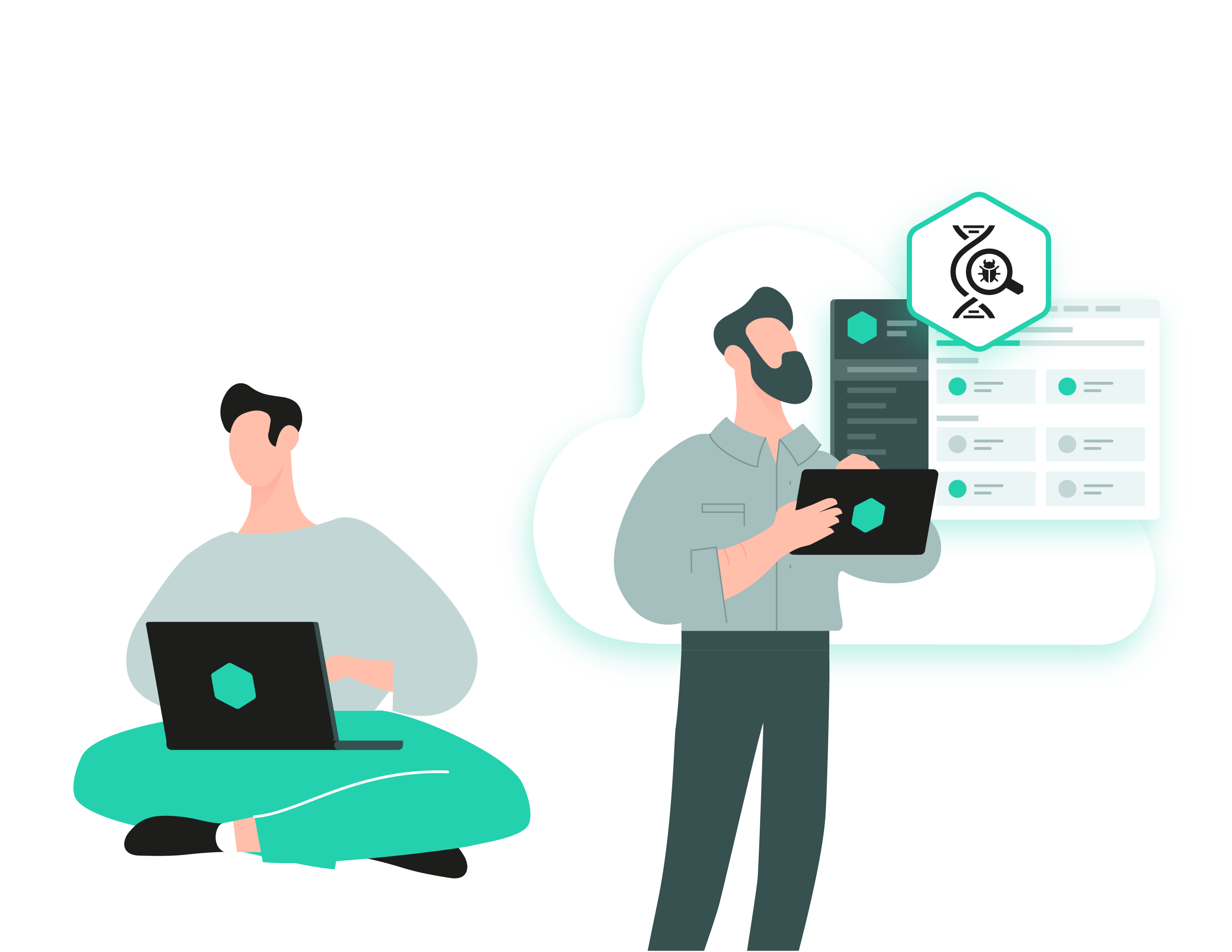 The Global Research and Analysis Team
Founded in 2008
An elite group of researchers: Approx. 40 experts in 20 different countries
Responsible for threat intelligence, research and innovation leadership
Focused on Advanced Persistent Threats, critical infrastructure threats, financial threats, and sophisticated targeted attacks
APT + sophisticated crime activity
We monitor more than 900 operations and groups
At least 20 are “commercial””
At least 25 groups are Chinese-speaking
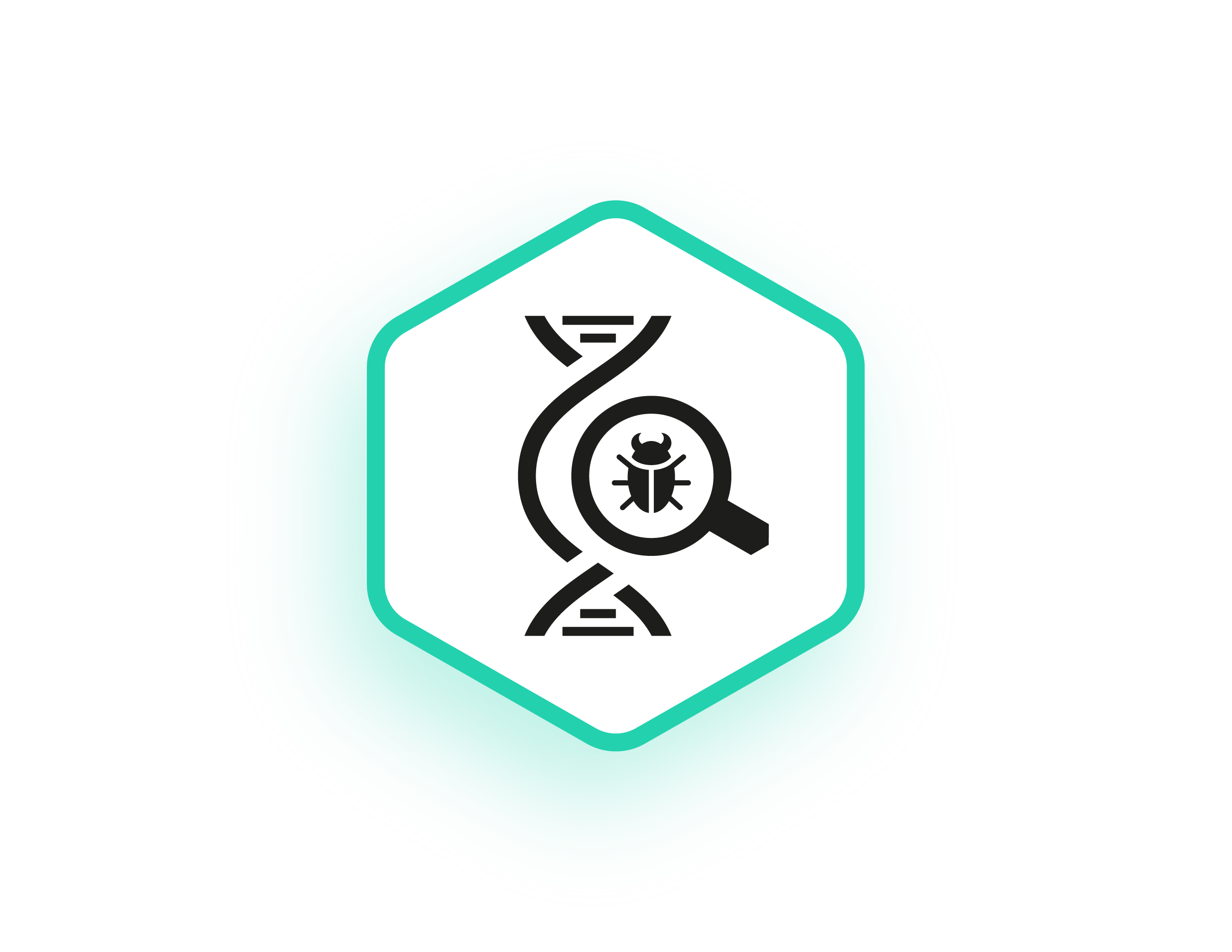 Kaspersky’s Global Research and Analysis Team (GReAT) is well-known for the discovery and dissemination of the most advanced cyberthreats.
Top targets for advanced persistent threats (APT) were governments,  and the most significant threat actor was Lazarus.
Advanced persistent threat landscape
Top 12 targeted countries:
Top 10 targets:
Government
Diplomatic
Telecommunications
Military
Defense
IT companies
Educational
Civil Aviation
Logistics
Pharmaceutical
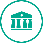 Japan
France
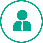 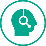 Brazil
Turkey
Chile
UK
China
Mexico
India
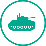 Russia
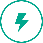 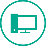 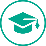 Top 10 significant threat actors:
Lazarus
DarkHalo
CloudComputating
Turla
SideCopy
1
6
MuddyWater
APT41
BlueNoroff
HoneyMyte
Gamaredon
2
7
3
8
South Korea
Hong Kong
4
9
5
10
apt.securelist.com
What is Balkanization?
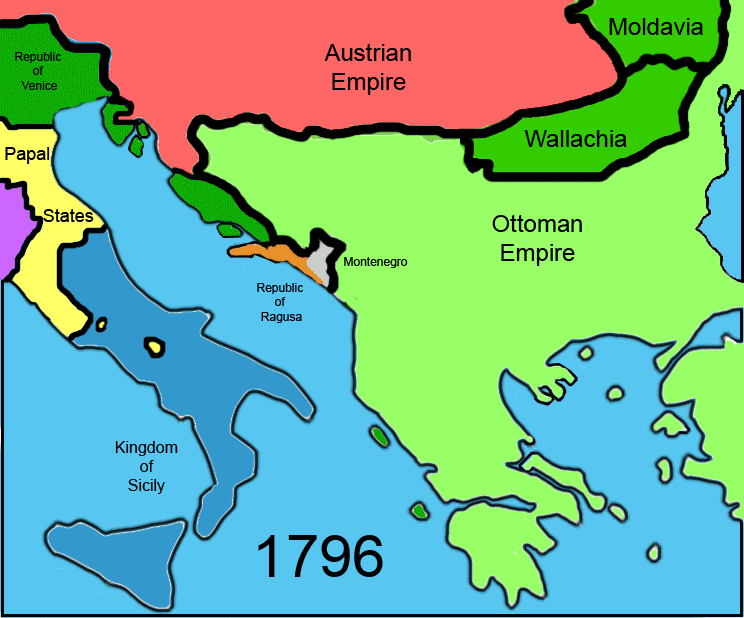 Source: Wikipedia - Balkanization
What is Splinternet?
Balkanization in the past decade:
China
India
Russia
North Korea
Iran
(smth we know)
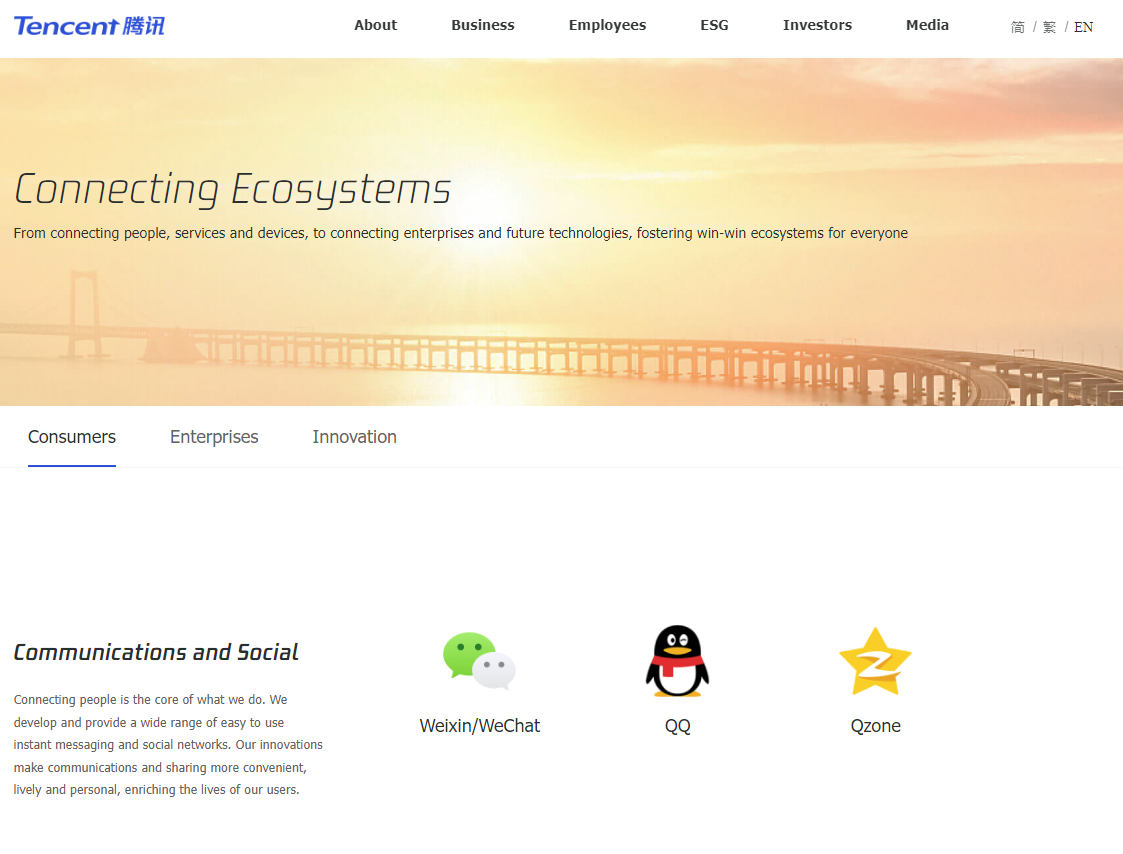 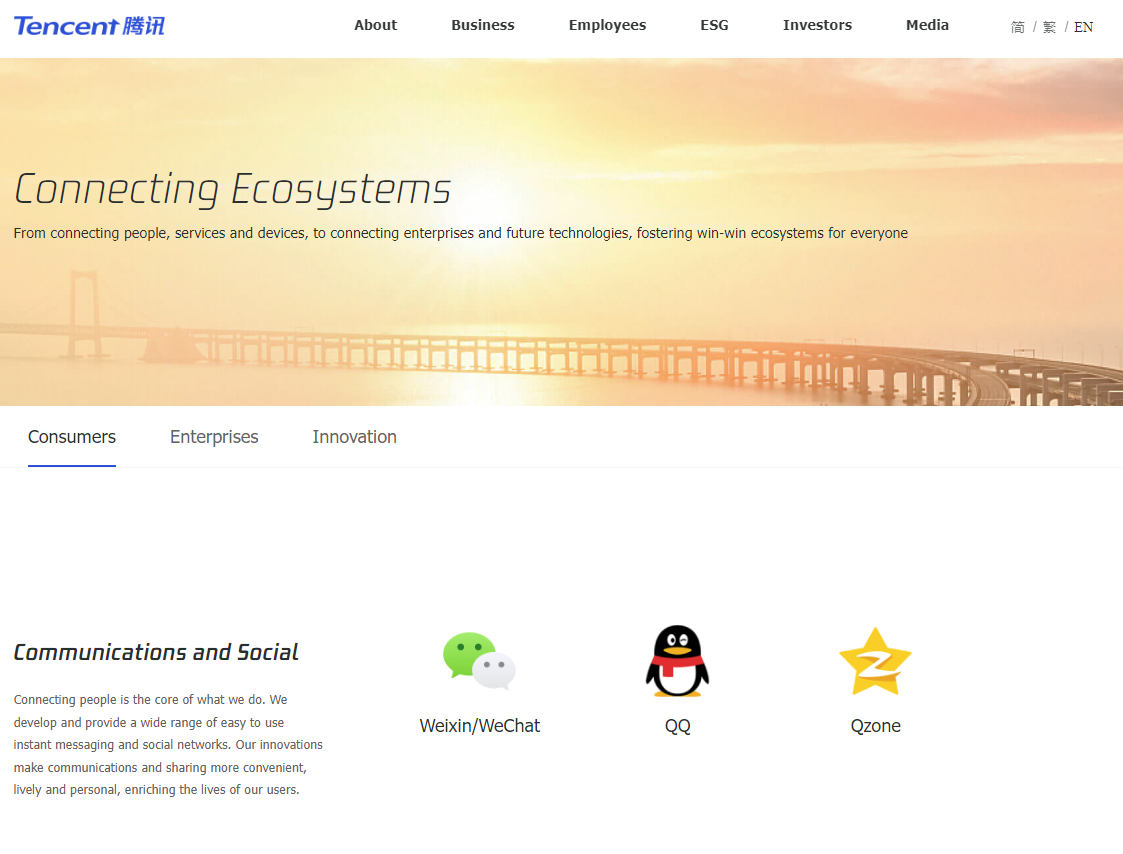 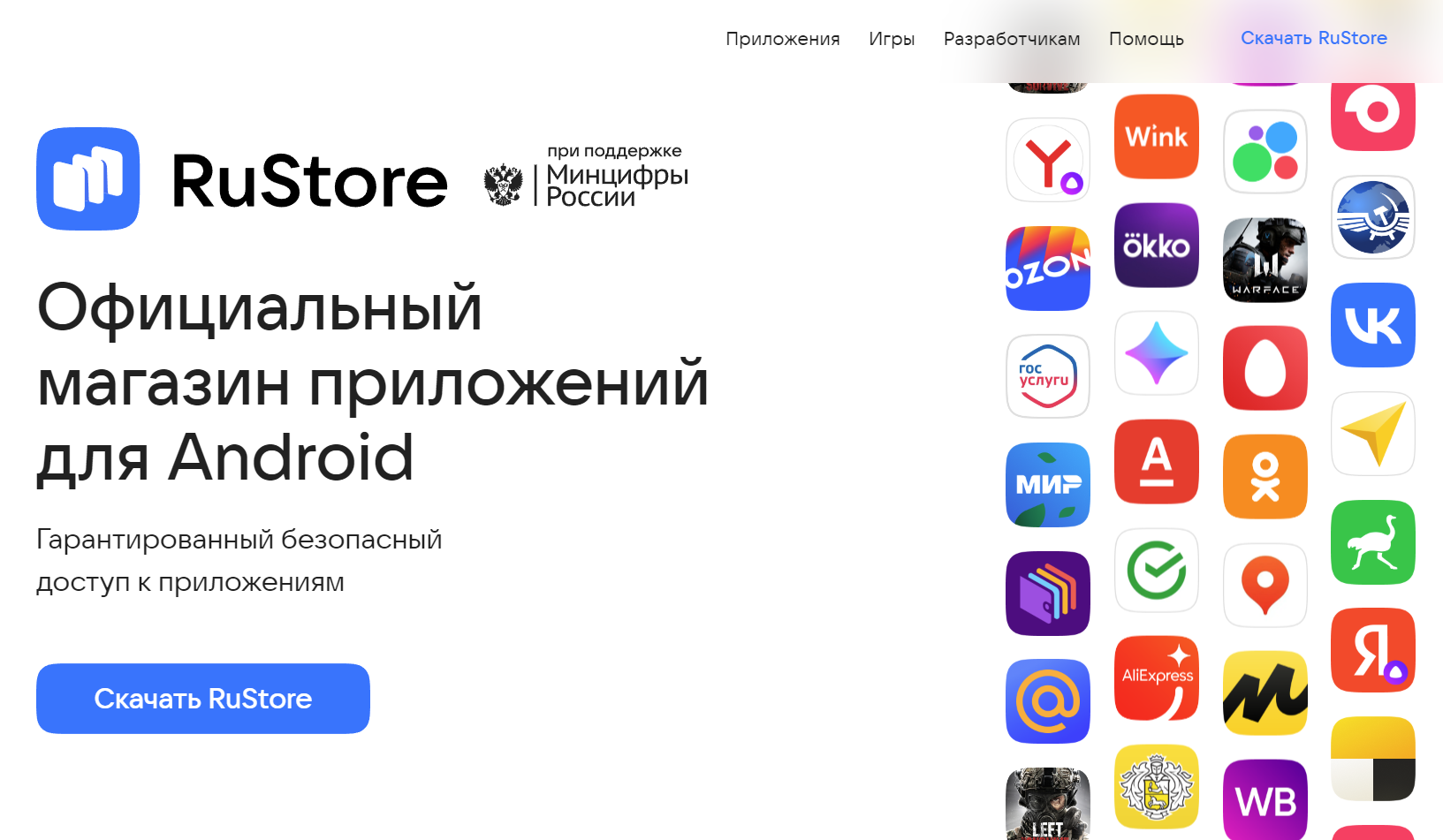 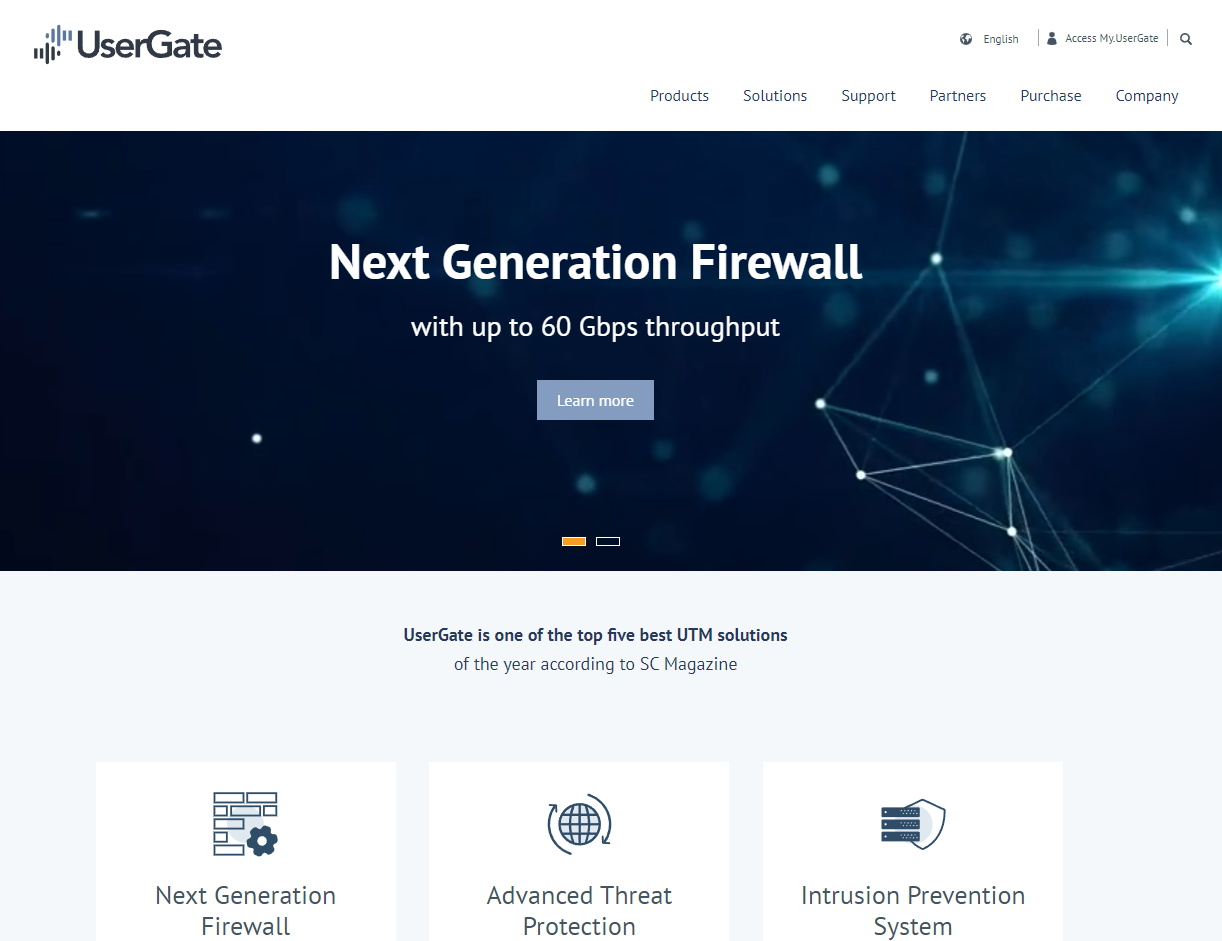 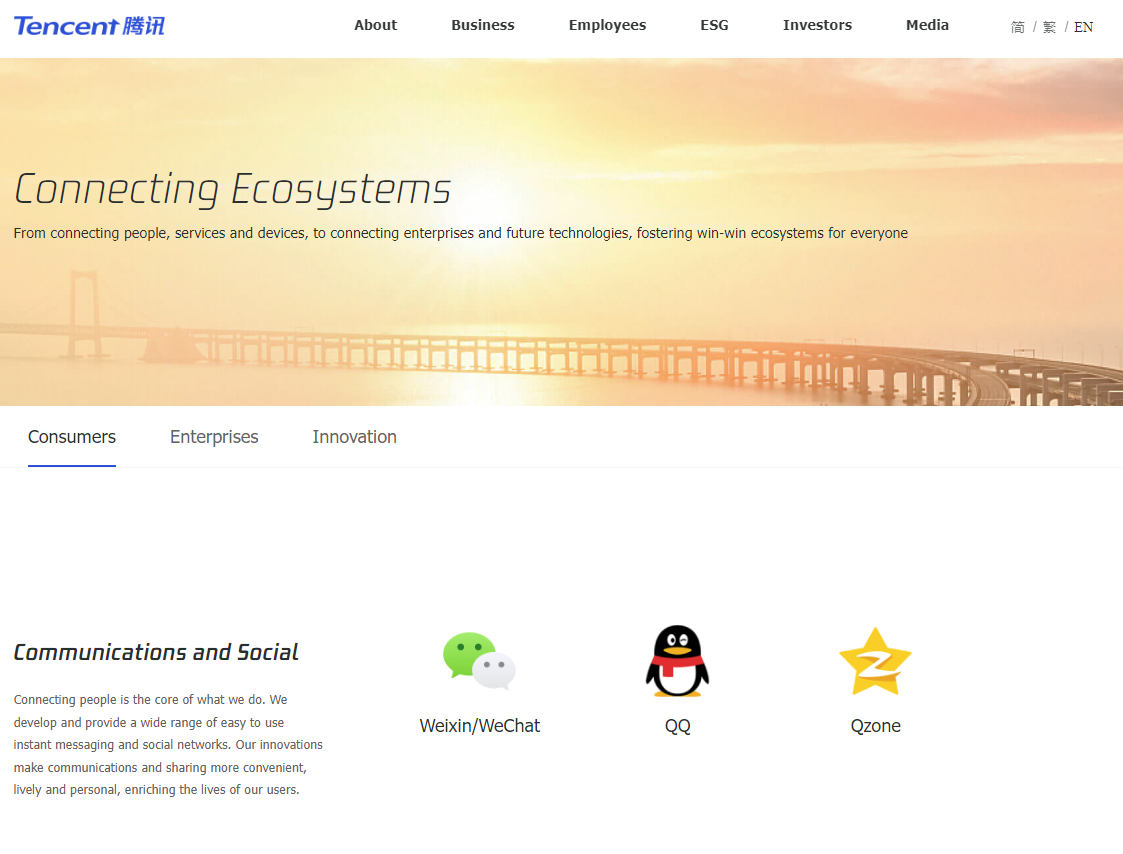 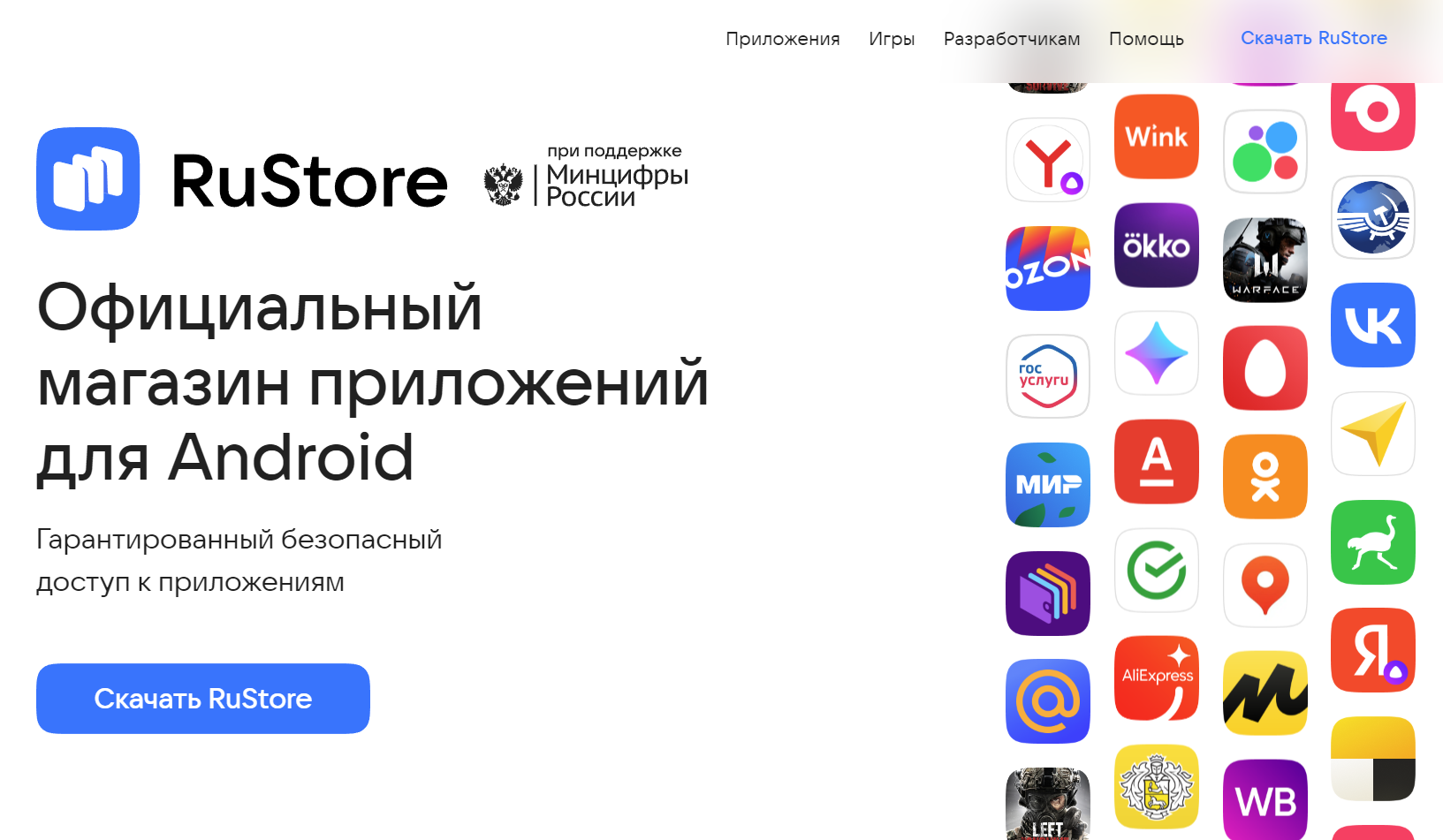 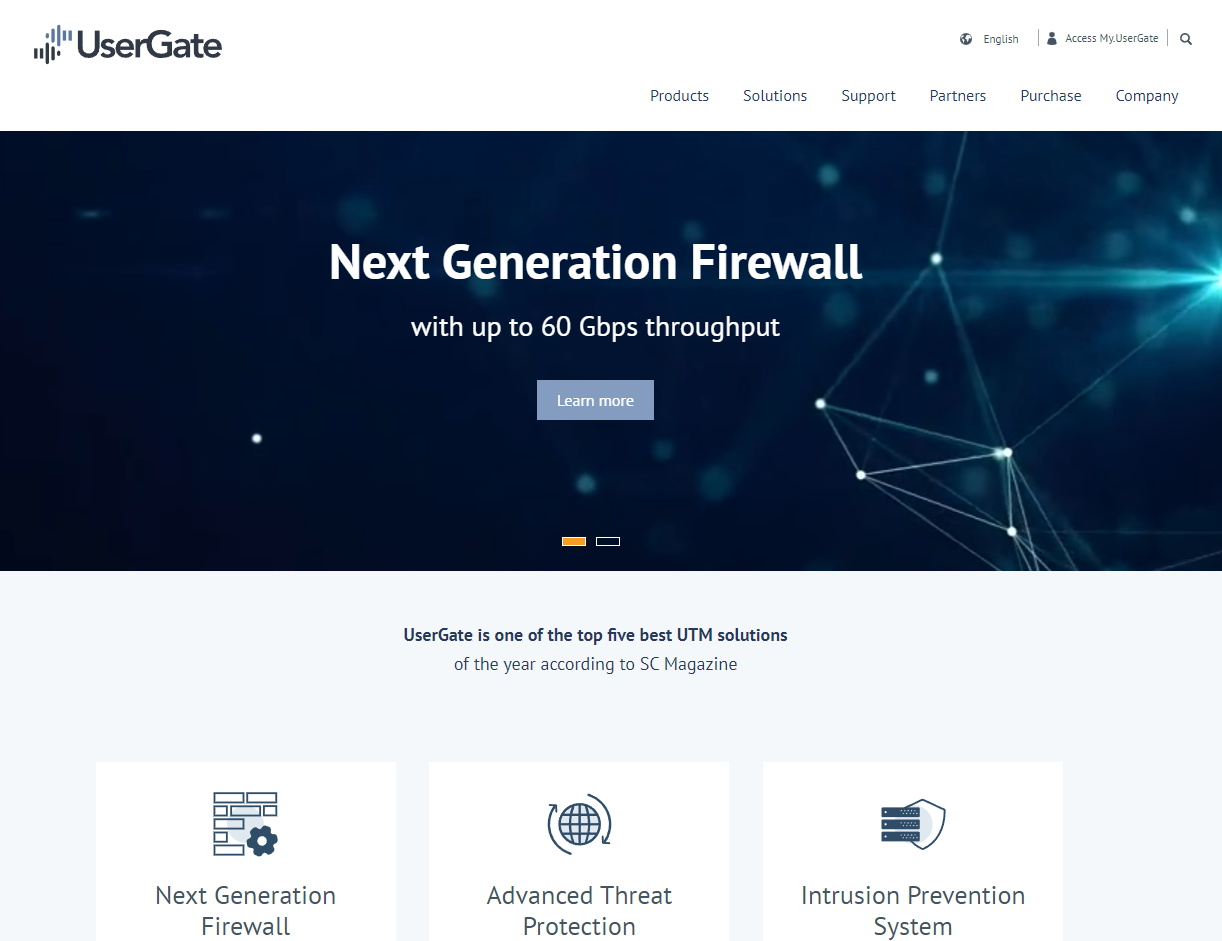 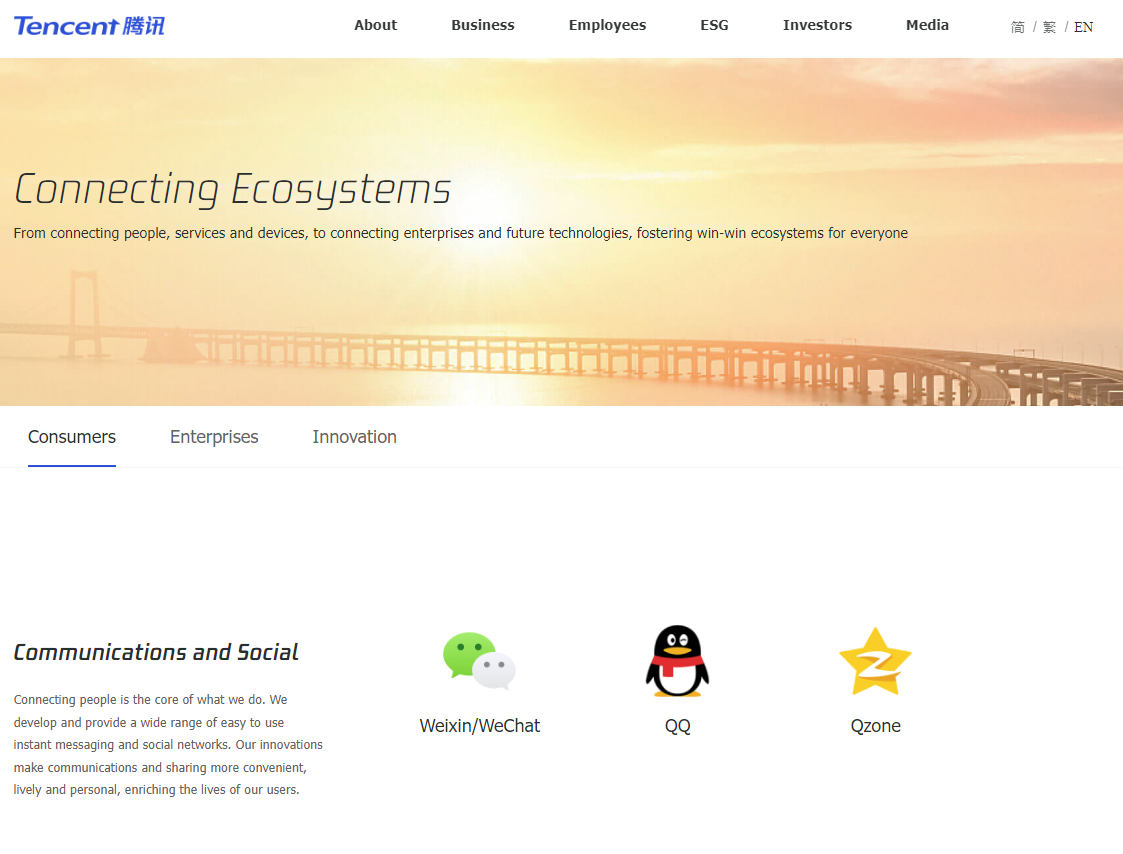 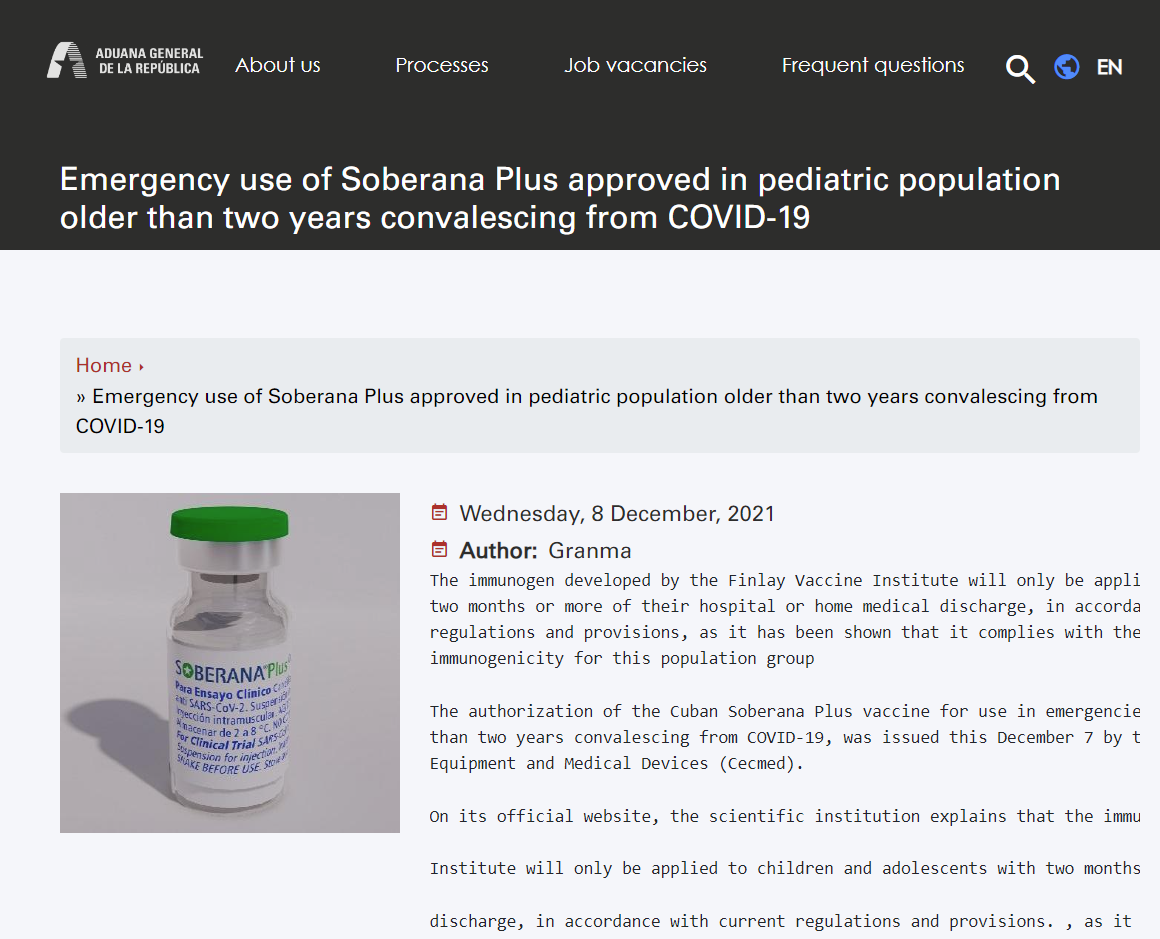 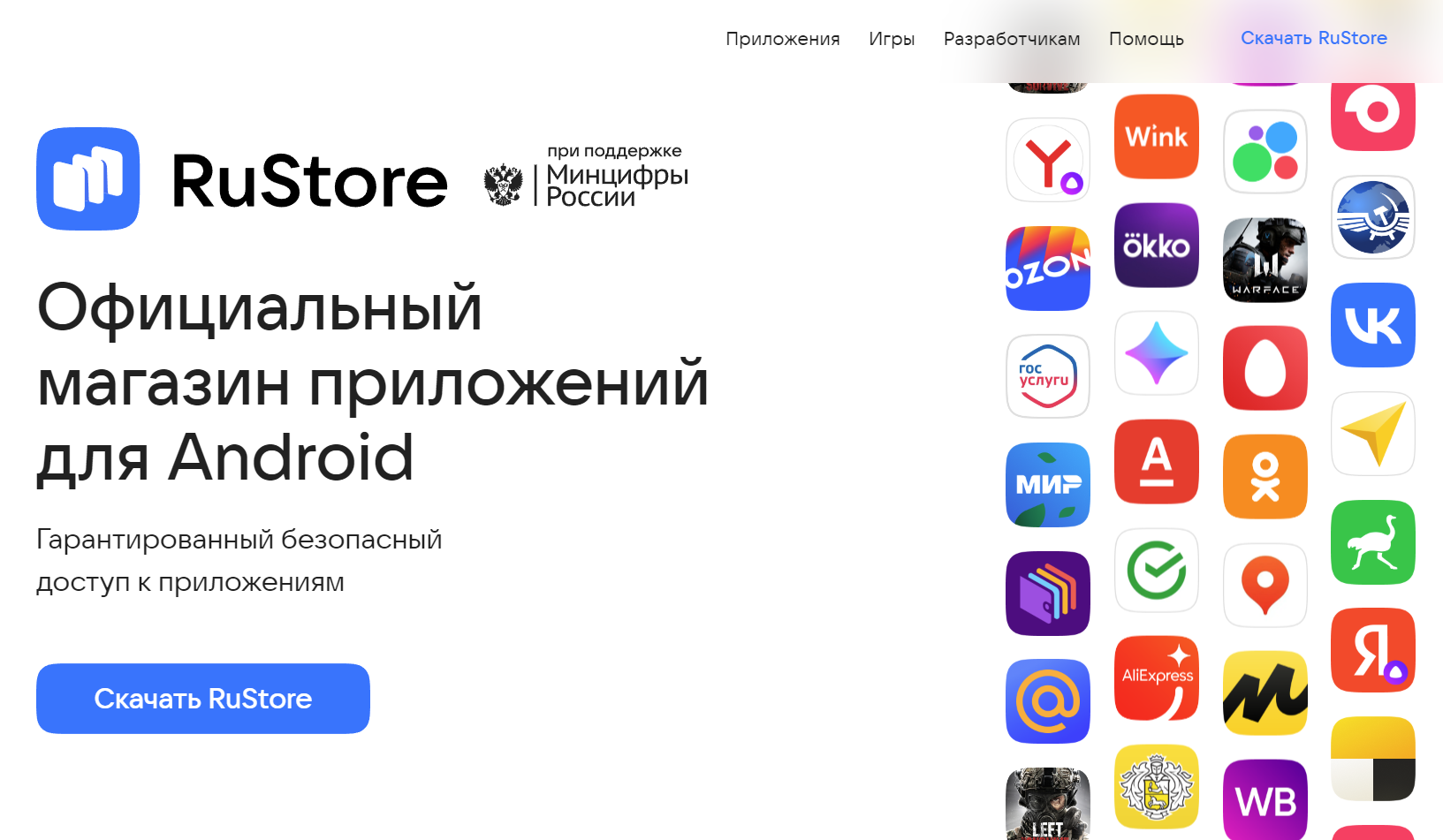 The big picture
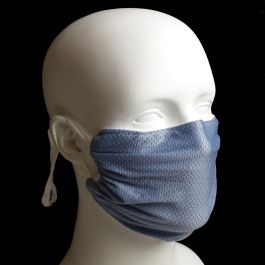 2020-2021
The Covid-19 years
2022-2024(?)
The Cyberwar years
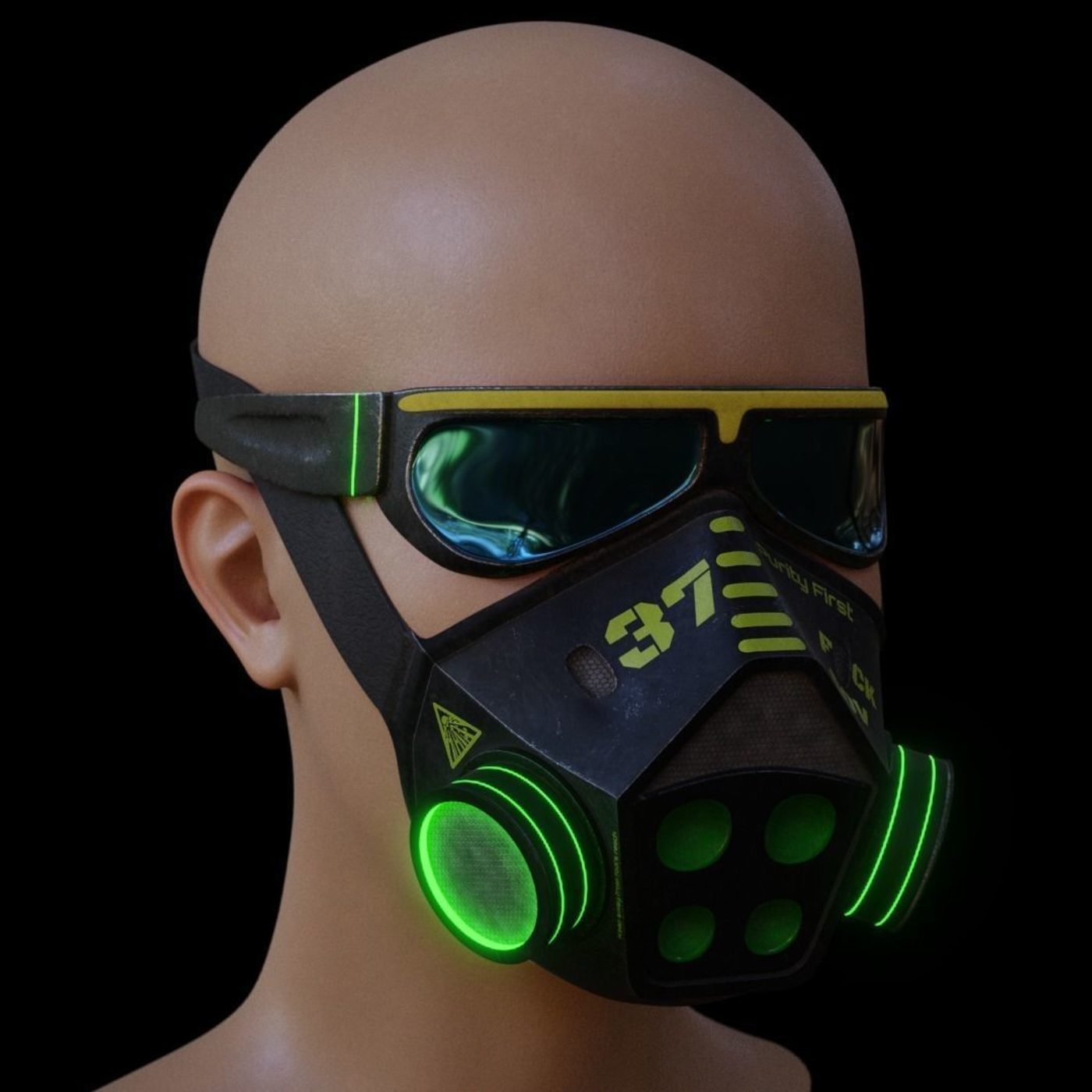 [Speaker Notes: Cyberwar is not what everyone expected]
Threat Landscape during Armed Conflict in Ukraine
Cyberattacks in Ukraine
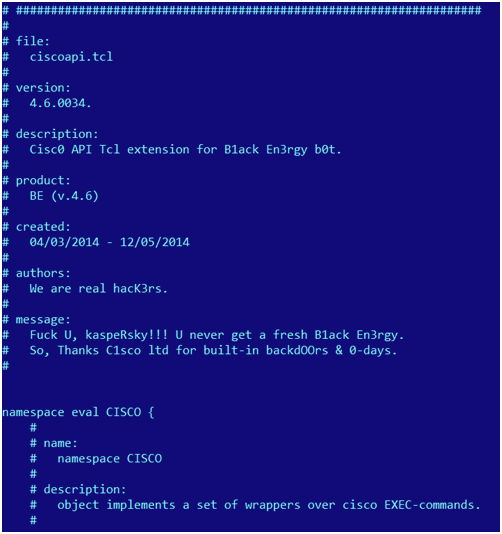 2014 BlackEnergy APT - routers hack,  elections
Oct 2014 CyberBerkut leaks; Ukrainian Central Election Commission DDoS attacks
Dec 2015 Powergrid attack - BlackEnergy3, KillDisk
Dec 2016 Industroyer attack - ICS functionality
Jun 2017 NotPetya attack - supply chain
Oct 2017 BadRabbit attack - FlowerDandy framework
2018 - Hades cyberespionage
2019-2022 - spike in Gamaredon / Armageddon ops
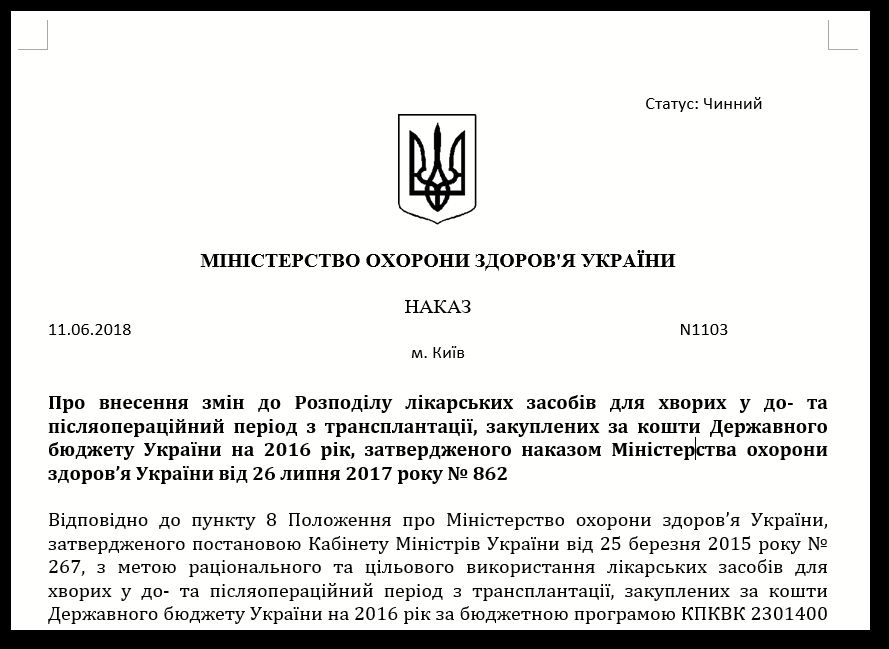 [Speaker Notes: Costin]
Overview of APT attacks in Ukraine
[Speaker Notes: Costin]
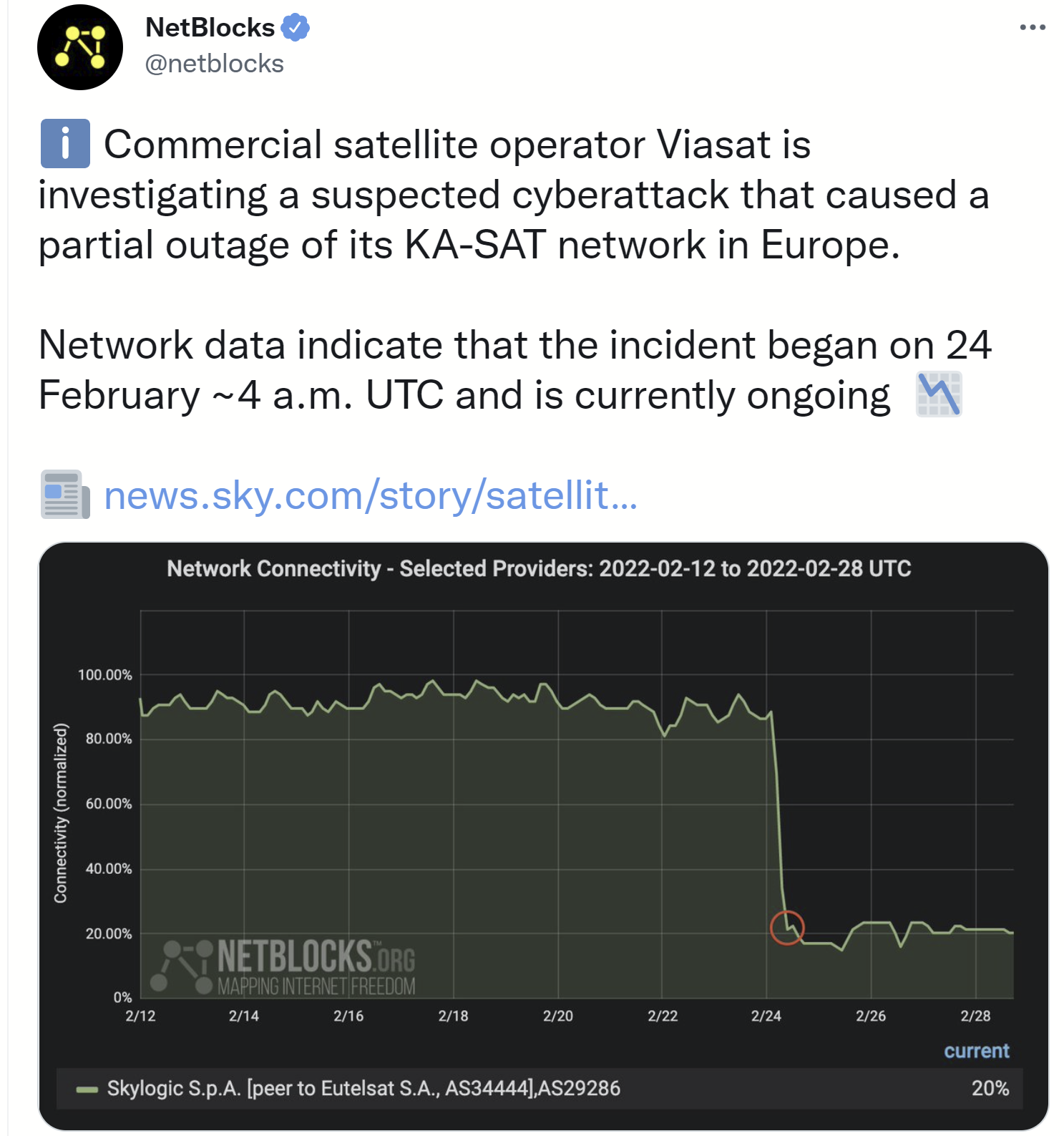 On Feb 24th, around 4am UTC, thousands of Viasat satellite modems (eg. Surfbeam 2) stopped working
Modems are “bricked”, lights won’t turn on
Collateral damage
Result of “cyber event”. LEA investigating.
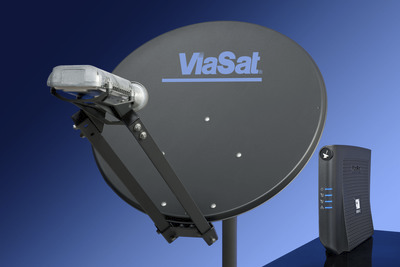 [Speaker Notes: Costin]
The Viasat “cyber event”
“Viasat is experiencing a partial network outage — impacting internet service for fixed broadband customers in Ukraine and elsewhere on our European KA-SAT network,”
Viasat provides KA-SAT service
 5,800 of Enercon’s turbines, with 11GW of total capacity, have been affected
Overall 30,000+ terminals in Europe were believed to have been affected
Hackers (likely Hades APT group) delivered a malicious update OTA to all Viasat modems
Remote hack of the SAT management network
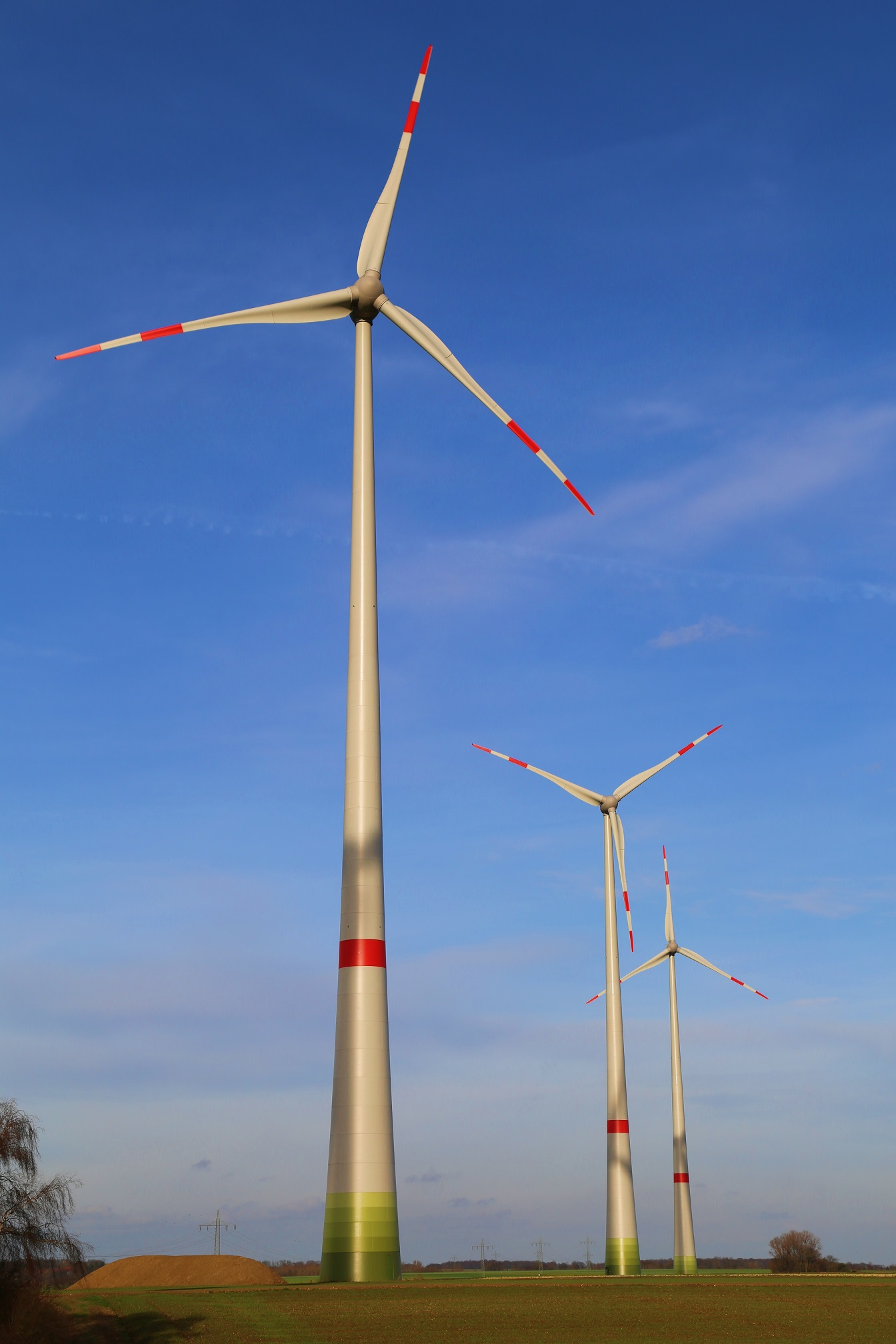 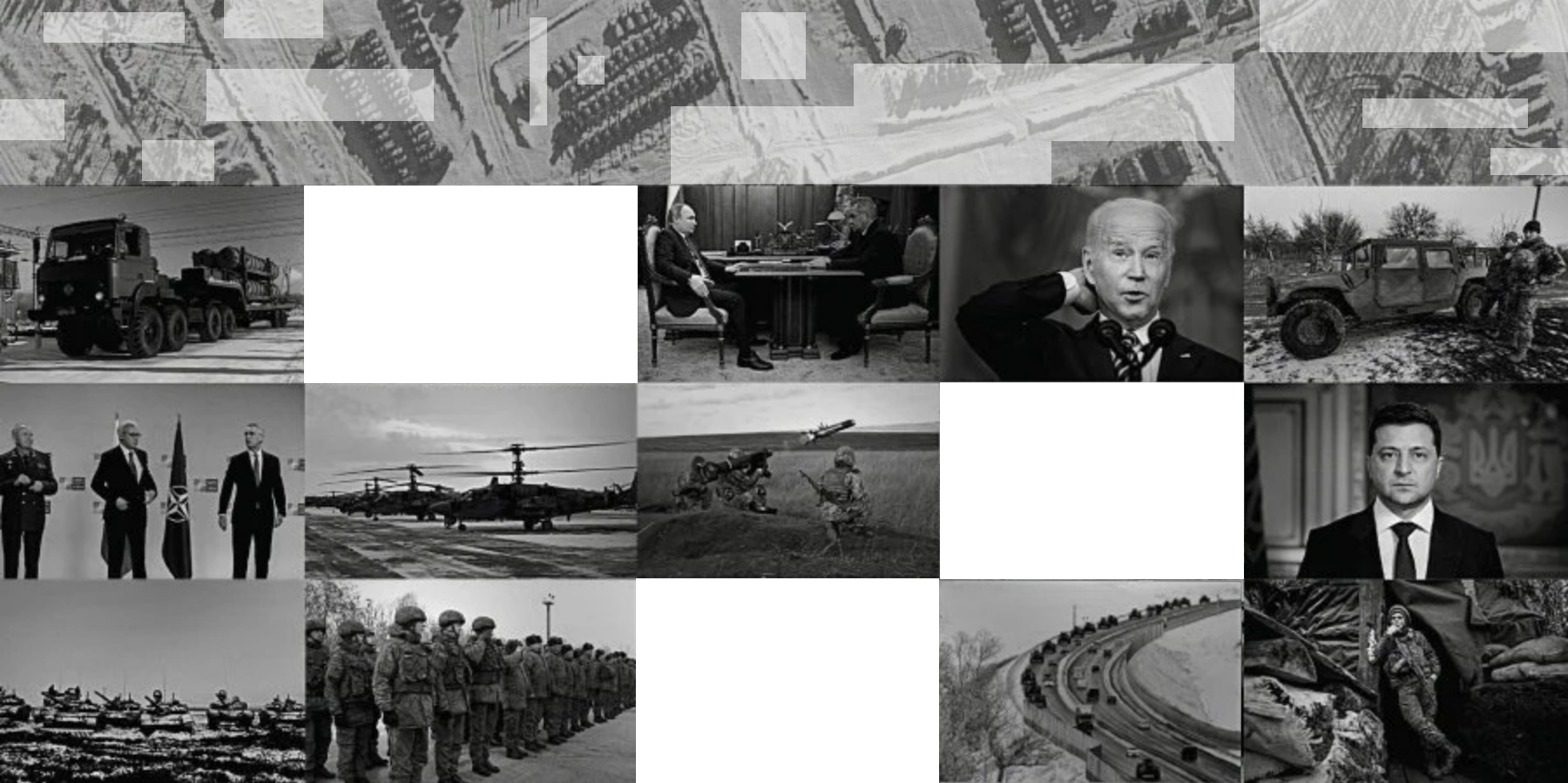 Hacktivists Attacks and Conti Ransomware
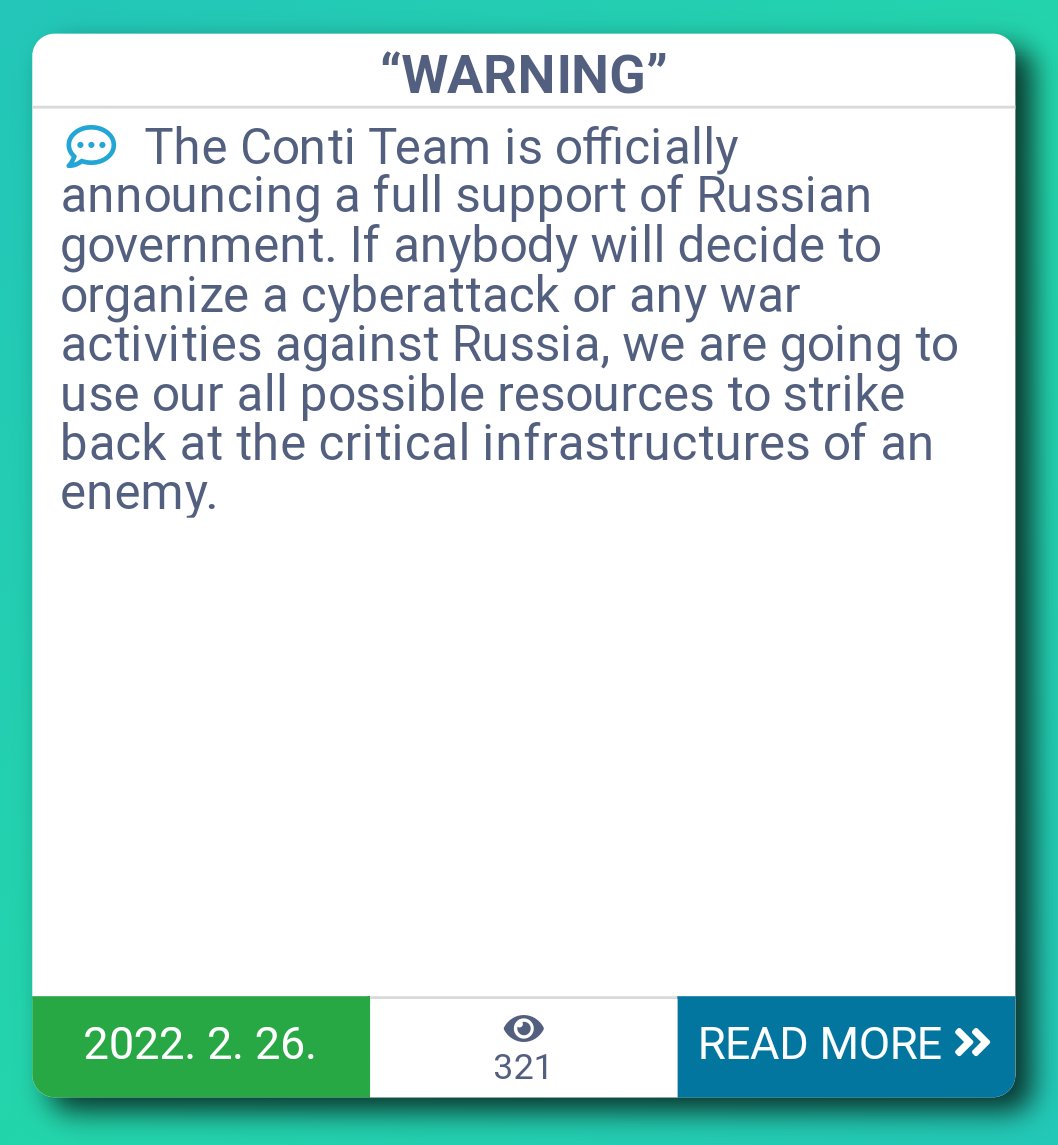 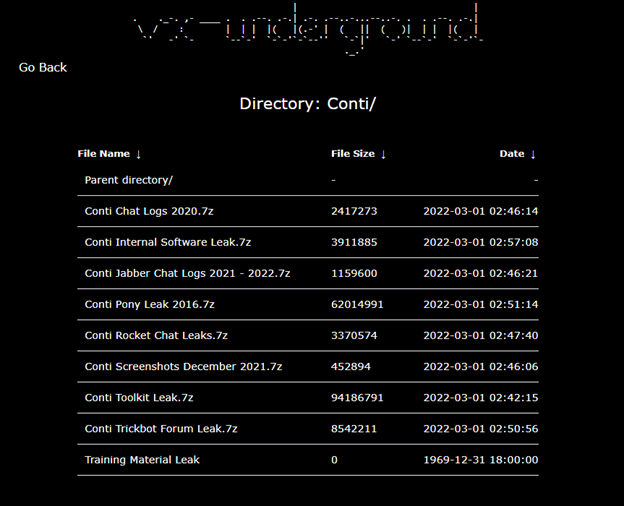 ?
Source: Kaspersky Threat Intelligence
[Speaker Notes: As the geopolitical situation between Russia and Ukraine intensifies, including kinetic military action, cyber-offensive risks increase significantly between both countries. While in such a situation the source of the cyberattacks is likely to be associated with state-sponsored threat actors, we have noted a new type of engagement in this conflict; cybercrime forums and ransomware groups reacting to the situation and taking action. We have recently published two reports on HermeticWiper19 and HermeticRansom20 detected in Ukraine, affecting multiple industries such as government institutions, NGOs, and IT companies. 

The most significant reaction of all is likely the Conti ransomware group. On February 25, Conti published a message on their news site with a statement that they will retaliate with full capabilities toward any “enemy’s” critical infrastructure if Russia becomes a target of cyberattacks. That is probably a rare example in which a cybercriminal group supports a nation-state publicly. On the other hand other communities such as Anonymous, IT ARMY of Ukraine and Belarusian Cyber-Partisans openly support Ukraine.]
Overview of current  
cyber activity in Ukraine
Known APT 
activity
Unknown parties
(DDoS, commodity)
Hacktivism
Info- 
war
Unattributed APTs
Cybercriminals
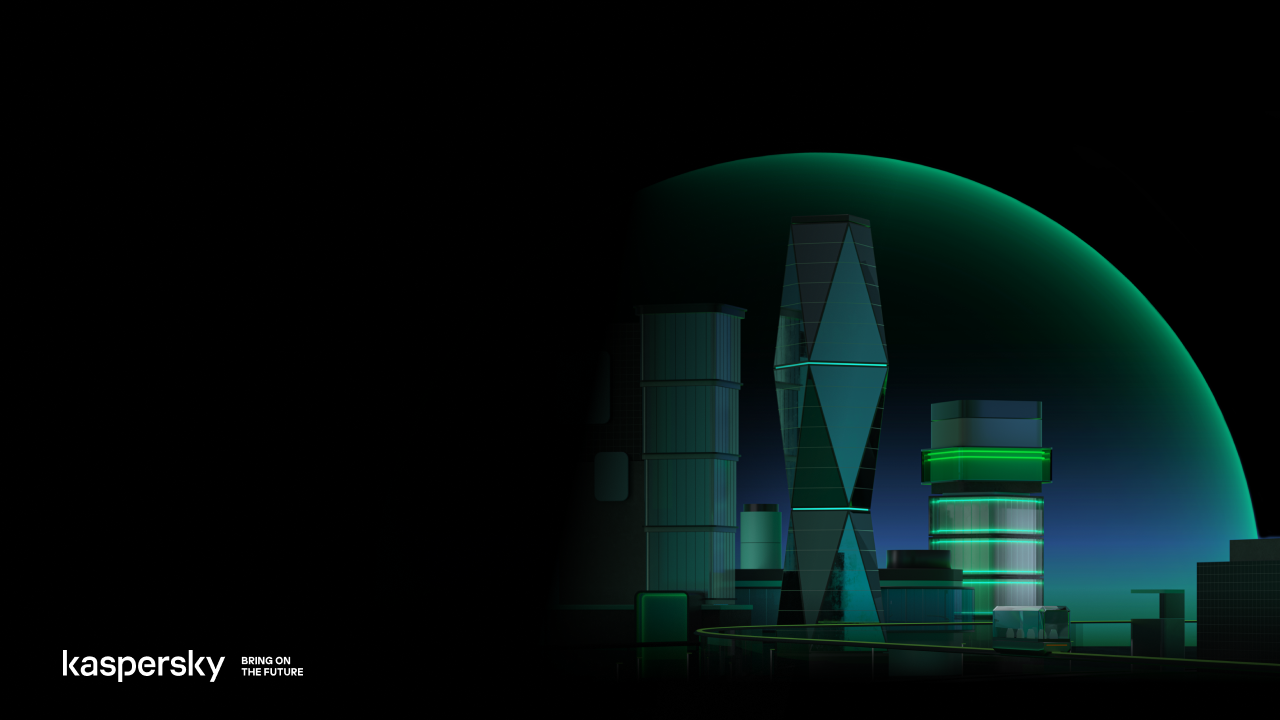 2023 predictions
Cyberwarfare will continue to play an important role
Expect disruptions, collateral damage, destructive attacks, DDoS
More supply chain attacks including open source repositories
Work from home redefines the attack surface
“Pentester++” level ransomware attacks, hacking collectives
Sophisticated attacks, low level infiltration
Living off the land
Cloud attacks, 2FA bypass, 2FA fatigue
DDoS Attacks
The curious case of a bookstore shop
Blocking Firewall firmware upgrades
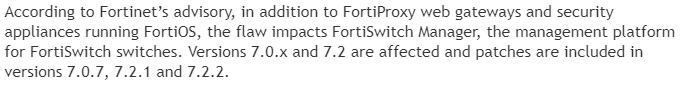 10th Oct - CVE-2022-40684
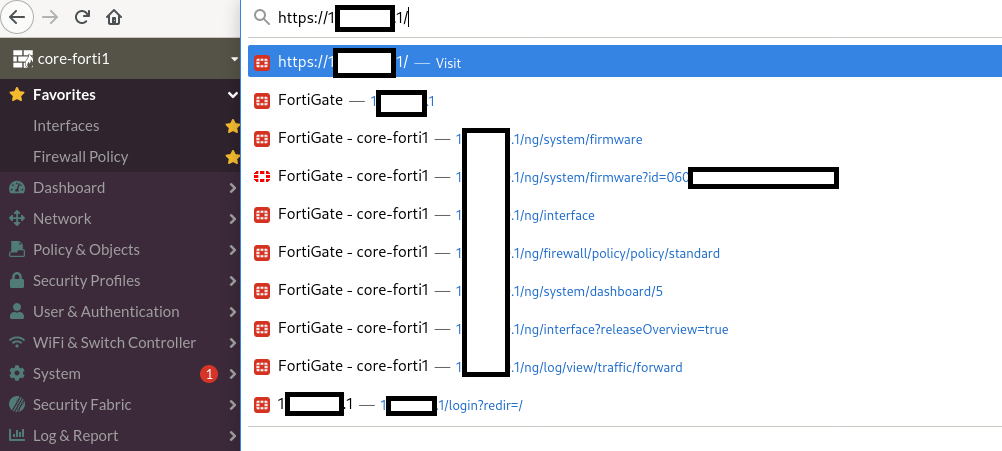 Blocking Firewall firmware upgrades
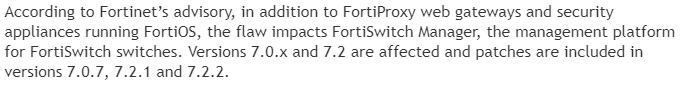 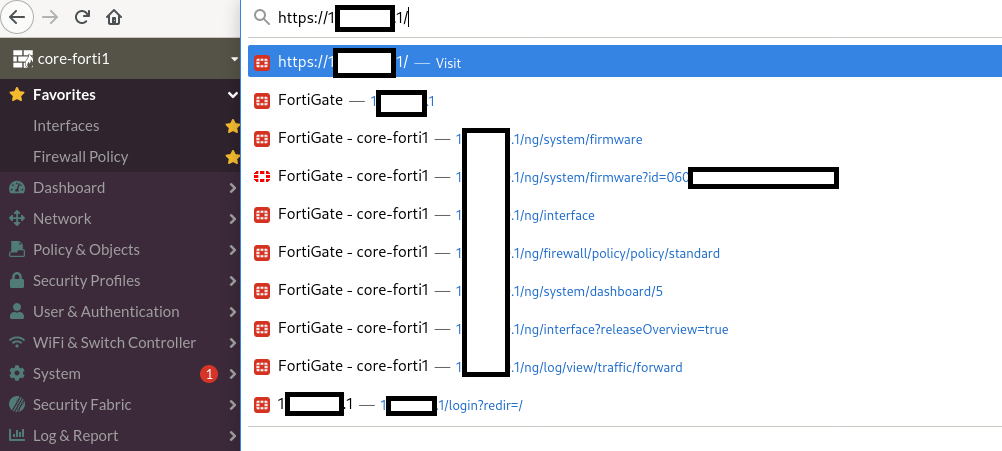 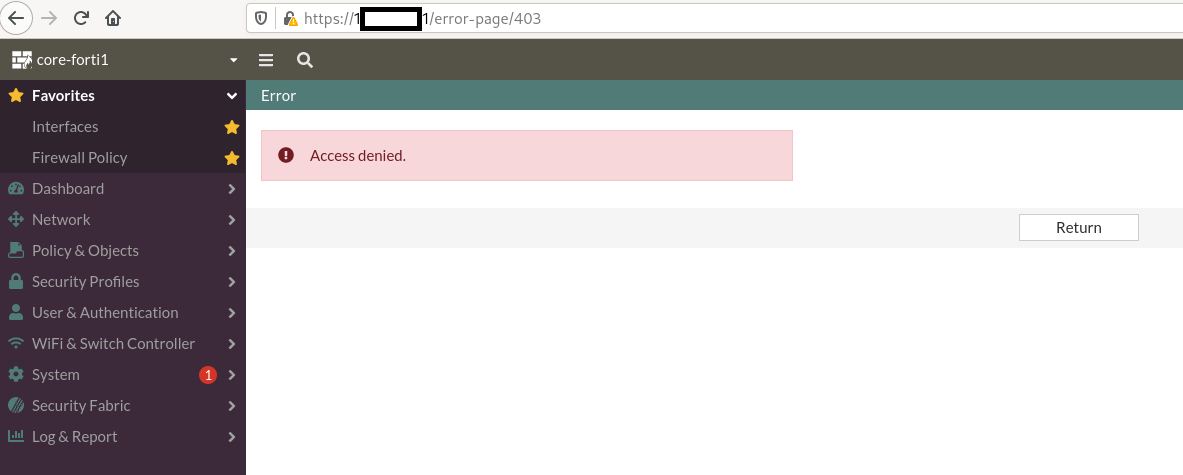 Blocking Firewall firmware upgrades
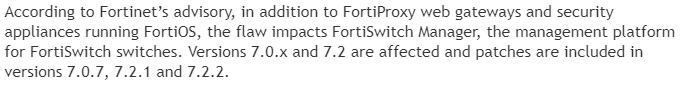 Balkanization nowadays
(some examples)
All from before

US
Europe
(smth new)
?
Communication
Communication
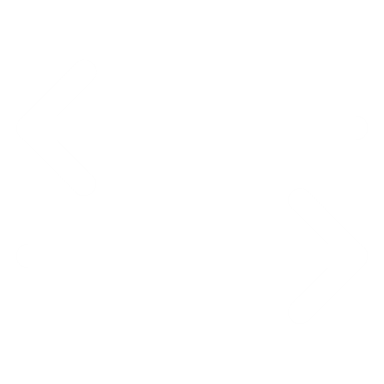 Solutions
Communities working together

Industry cooperation

Partnership with private companies
Break
the
isolation
barriers
Solutions
Communities working together

Industry cooperation

Partnership with private companies

Break the isolation barriers
Those in power don’t have (enough) competence

Those with competence don’t have (enough) power
Long term risks:

Slowly accepting
more & more restrictions
https://apti.ro

https://t.me/aptiromania
Let’s start the debate!

@_xdanx